지금부터 시작해
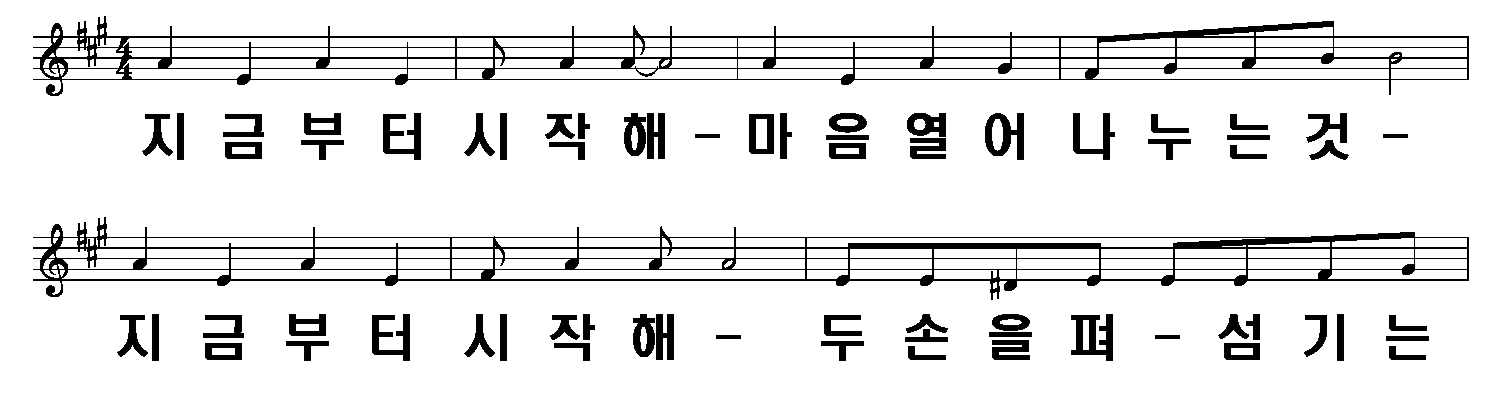 지금부터 시작해
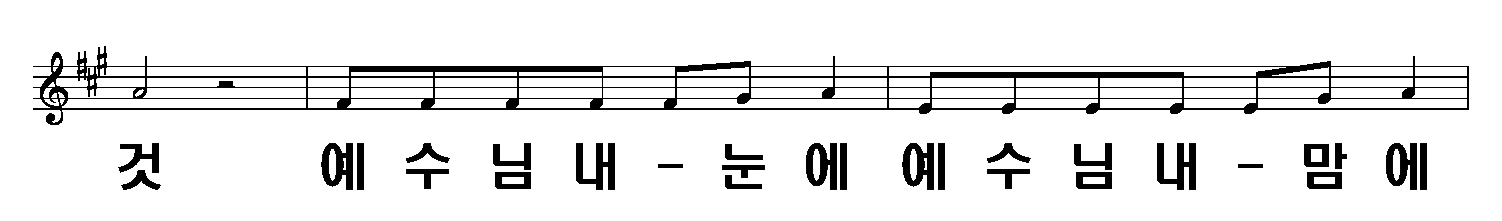 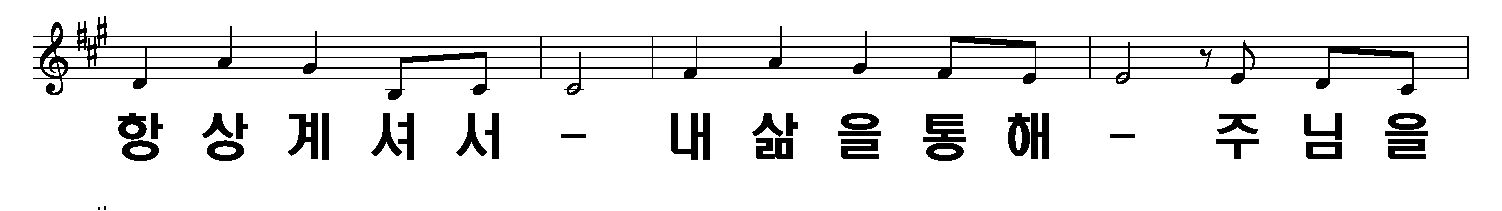 지금부터 시작해
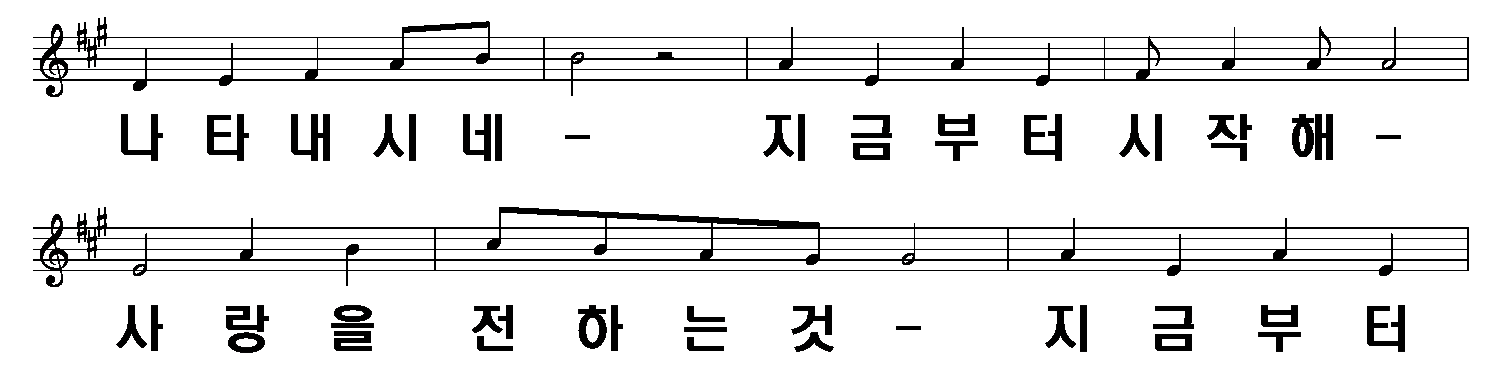 지금부터 시작해
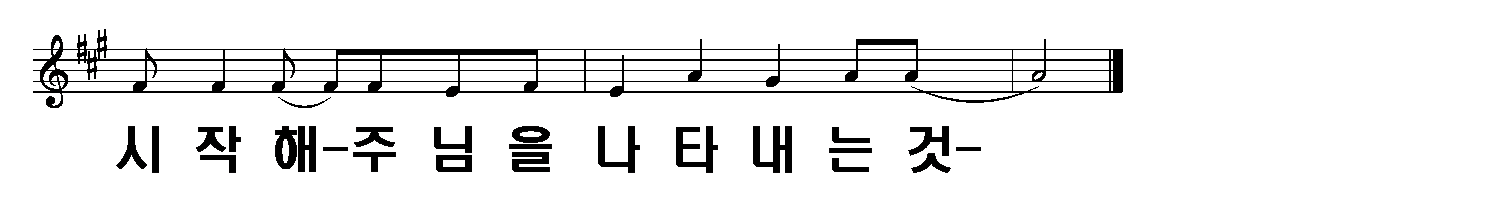